Publication Workflows for Data Curation
[Speaker Notes: In my presentation I will explain the MAX IV data management strategy and its first implementation on the behalf on the KITS group.]
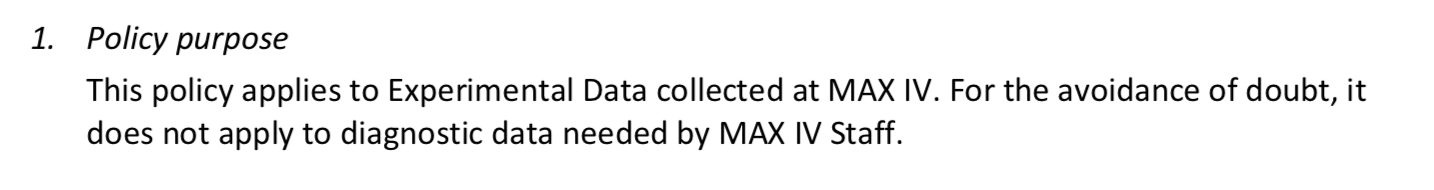 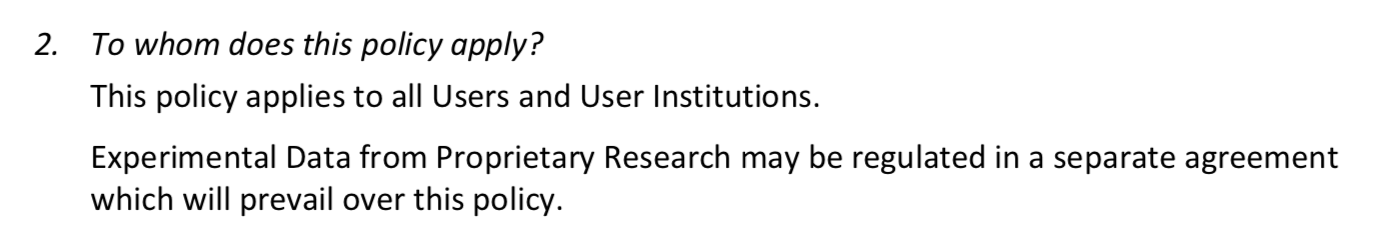 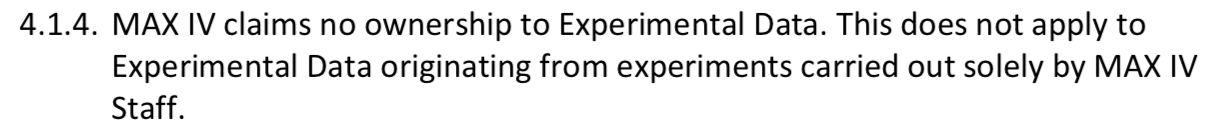 [Speaker Notes: My talk will make the emphasis of the relationship between MAX IV and the User, and only on the Data.]
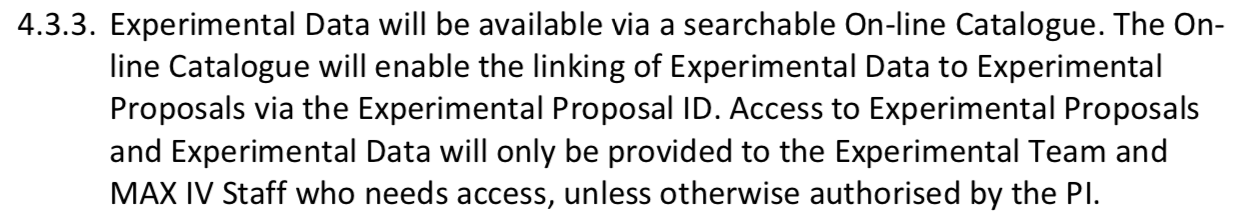 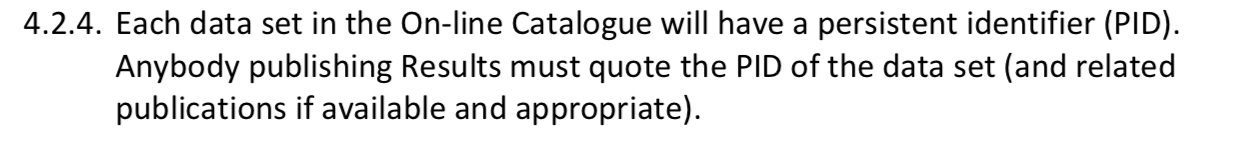 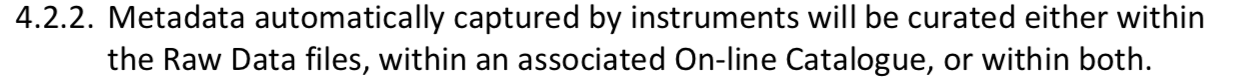 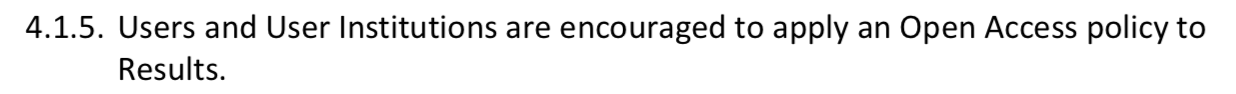 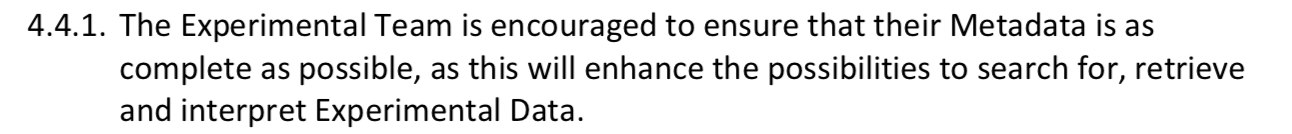 Conclusion
Generate a PID for each dataset
Users need to quote datasets when publishing
Give user access to add metadata
Enable open access